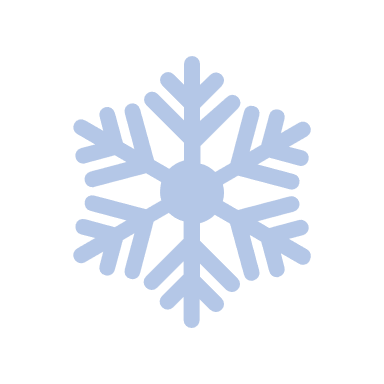 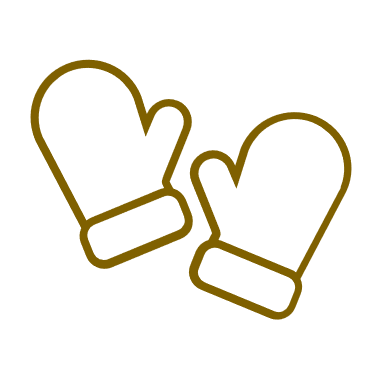 Månedsplan februar - Reiret
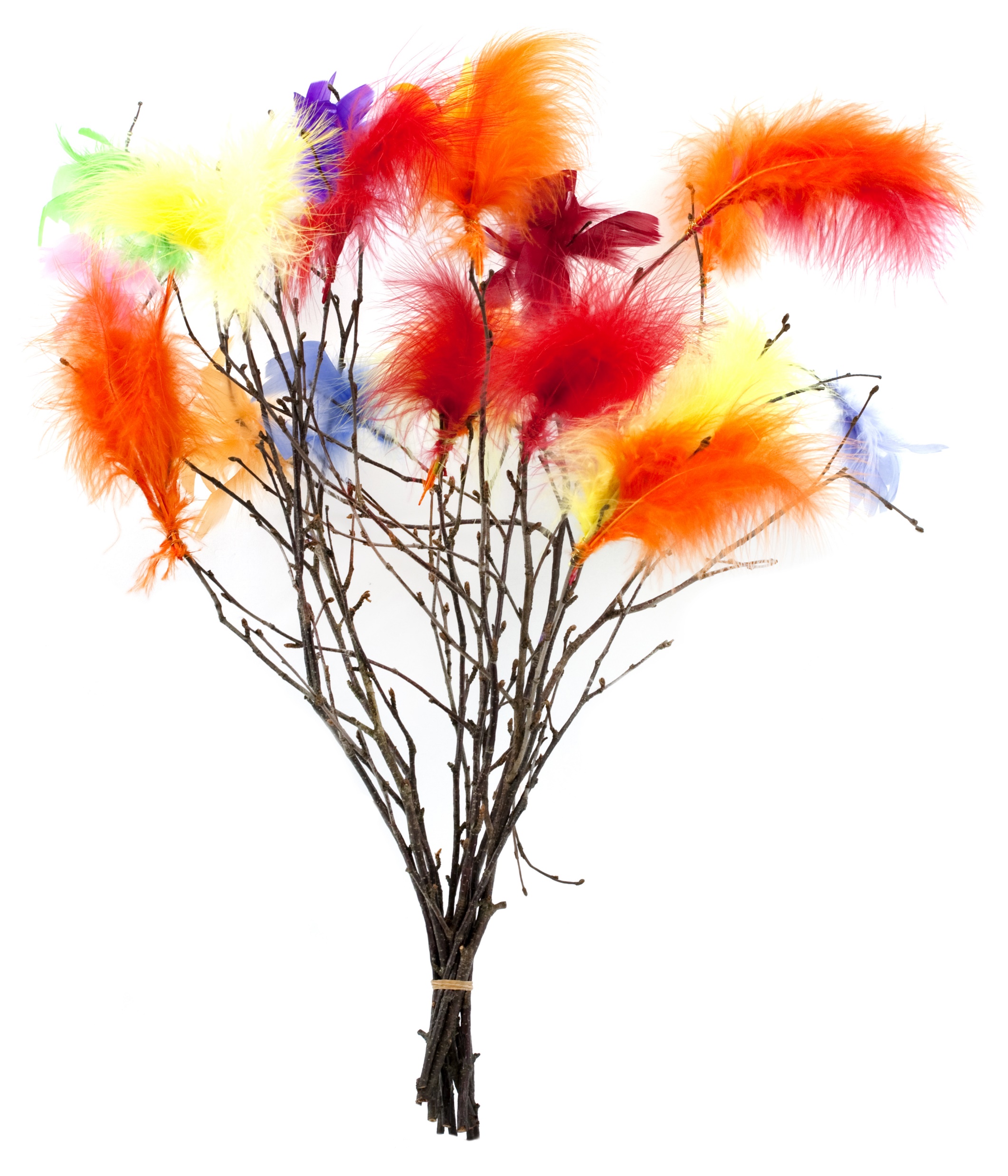 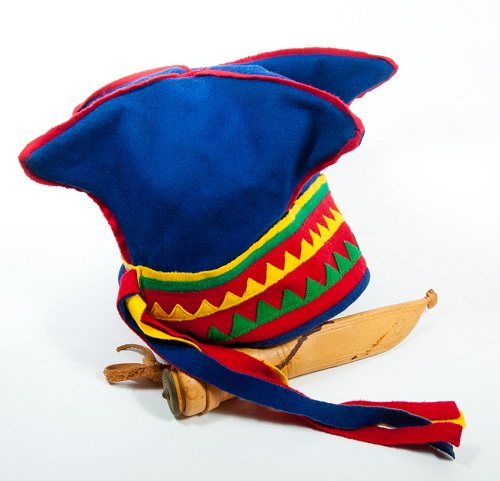 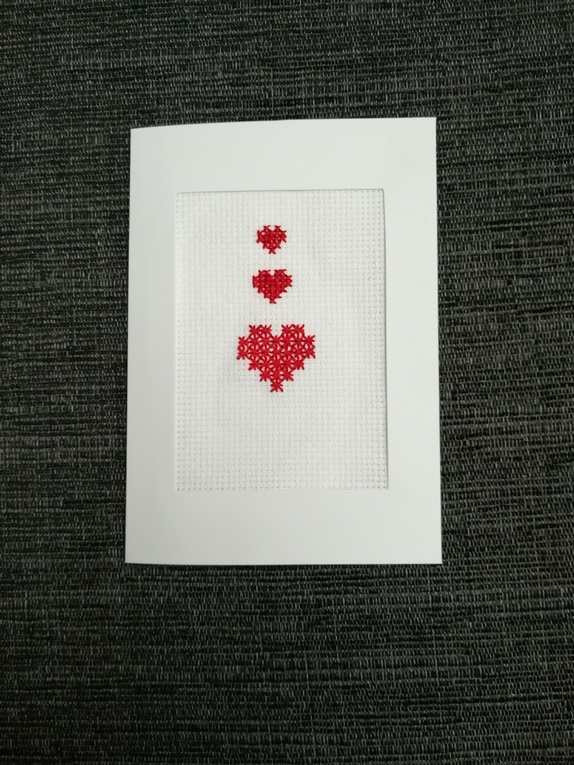 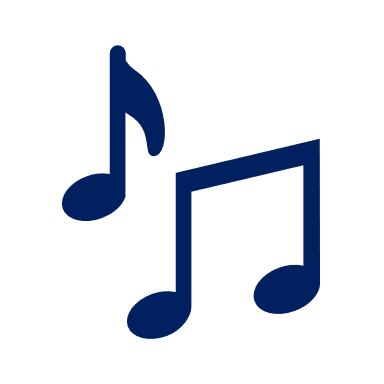 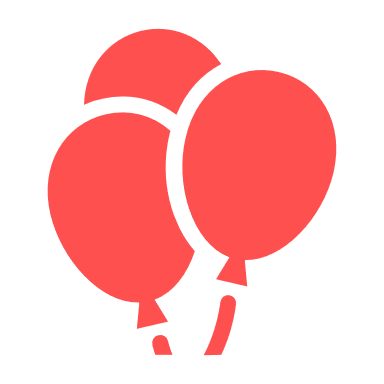 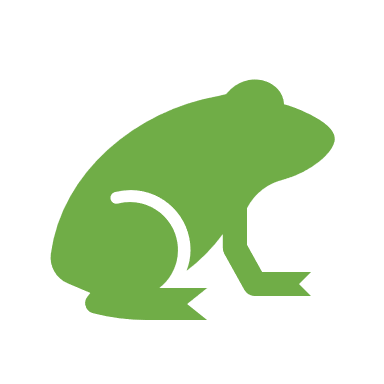 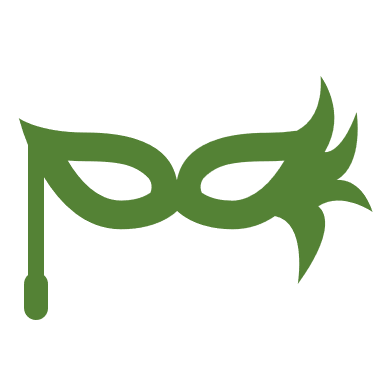 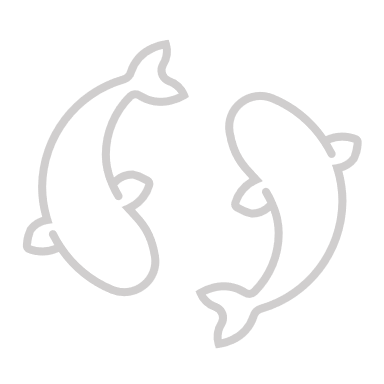 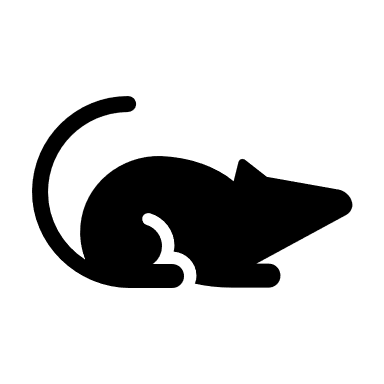 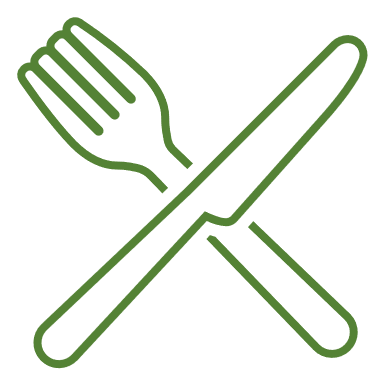 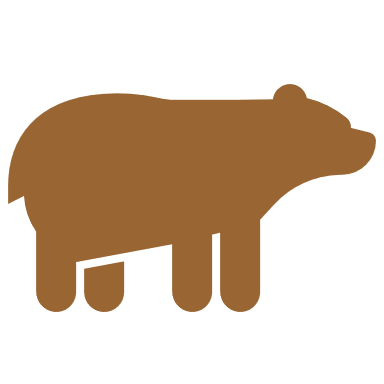 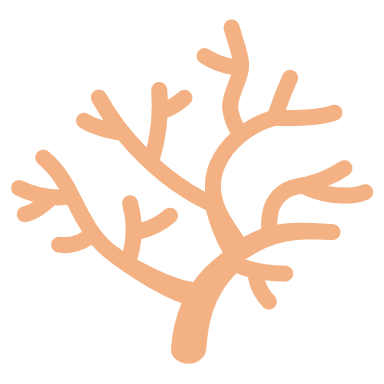 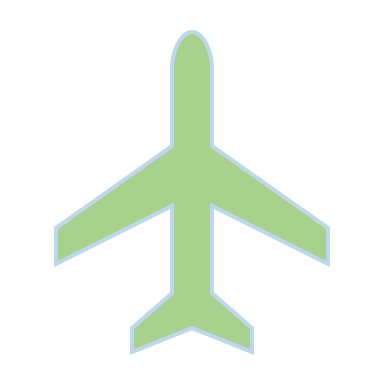 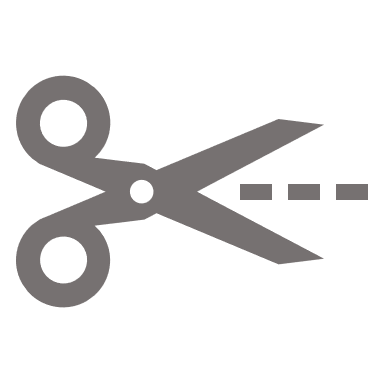 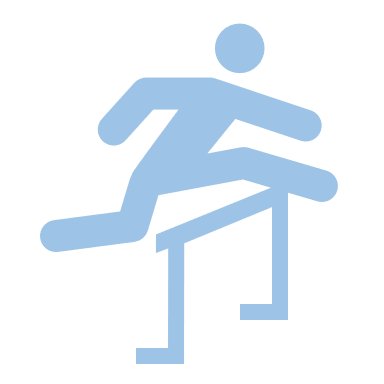 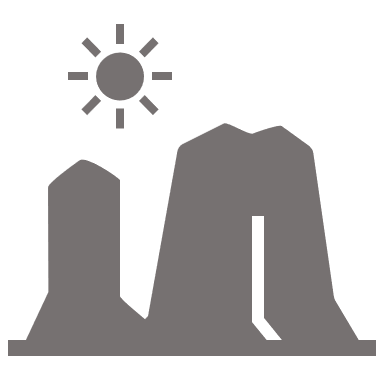 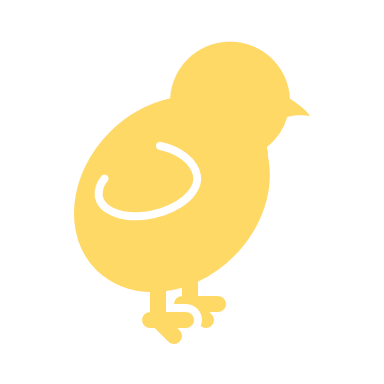 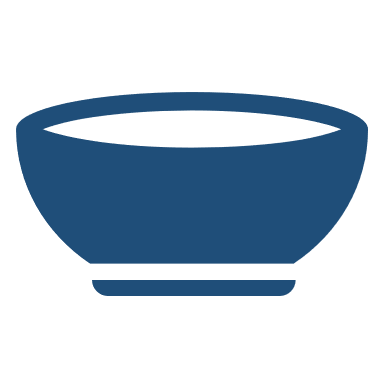